5.4 Sampling Distributions and the Central Limit Theorem
Definitions
Properties of Sampling Distributions of Sample Means
Example
The Central Limit Theorem
The Central Limit Theorem
Cellular phone bills for residents of a city have a mean of $63 and a standard deviation of $11, as shown in the following graph. Random samples of 100 cellular phone bills are drawn from this population and the mean of each sample is determined. Find the mean and standard error of the mean of the sampling distribution. Then sketch a graph of the sampling distribution of sample means.
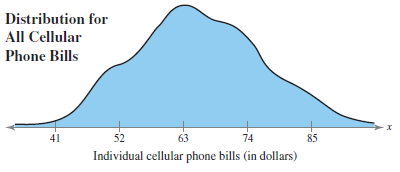 Suppose the training heart rates of all 20-year-old athletes are normally distributed, with a mean of 135 beats per minute and standard deviation of 18 beats per minute, as shown in the following graph. Random samples of size 4 are drawn from this population, and the mean of each sample is determined. Find the mean and standard error of the mean of the sampling distribution. Then sketch a graph of the sampling distribution of sample means.
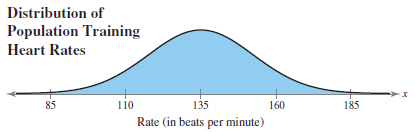 Probability and Central Limit Theorem
Try This
You randomly select 100 drivers ages 15 to 19 from the previous example.  What is the probability that the mean time they spend driving each day is between 24.7 and 25.5 minutes.  Use µ = 25 and   σ = 1.5
The mean room and board expense per year at four-year colleges is $7540. You randomly select 9 four-year colleges. What is the probability that the mean room and board is less than $7800? Assume that the room and board expenses are normally distributed with a standard deviation of $1245.
An education finance corporation claims that the average credit card debts carried by undergraduates are normally distributed, with a mean of $3173 and a standard deviation of $1120. (Adapted from Sallie Mae)
1. What is the probability that a randomly selected undergraduate, who is a credit card holder, has a credit card balance less than $2700?
2. You randomly select 25 undergraduates who are credit card holders. What is the probability that their mean credit card balance is less than $2700?
3. Compare the probabilities from (1) and (2) and interpret your answer in terms of the corporation’s claim.
Practice Problems
Pg. 274 # 1  – 22, 25- 30, 33-38